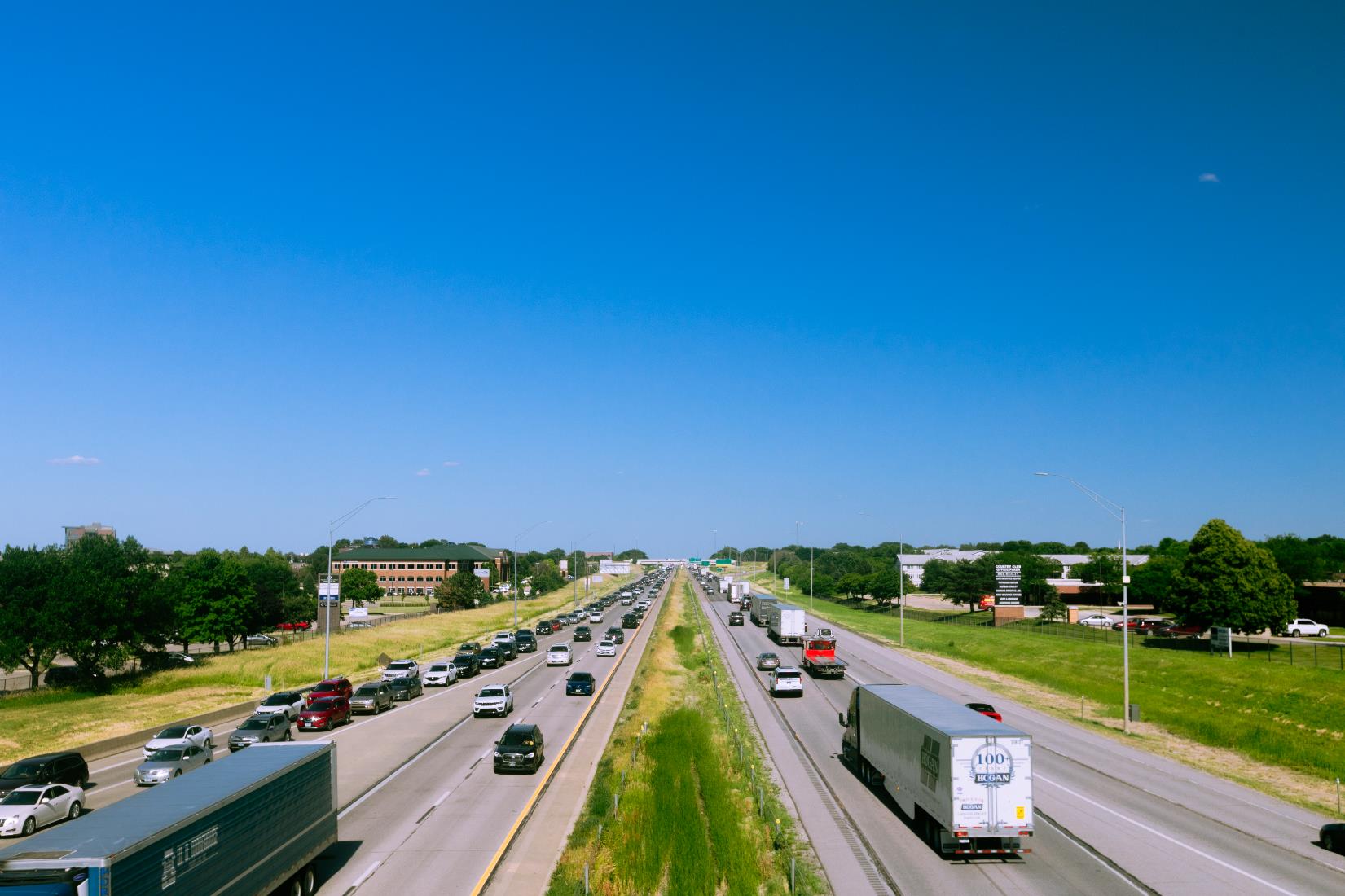 FY 2024 Highway Program Balance Report
February 13, 2024
3/2/2023
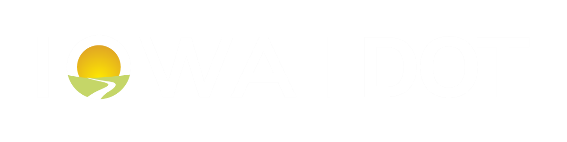 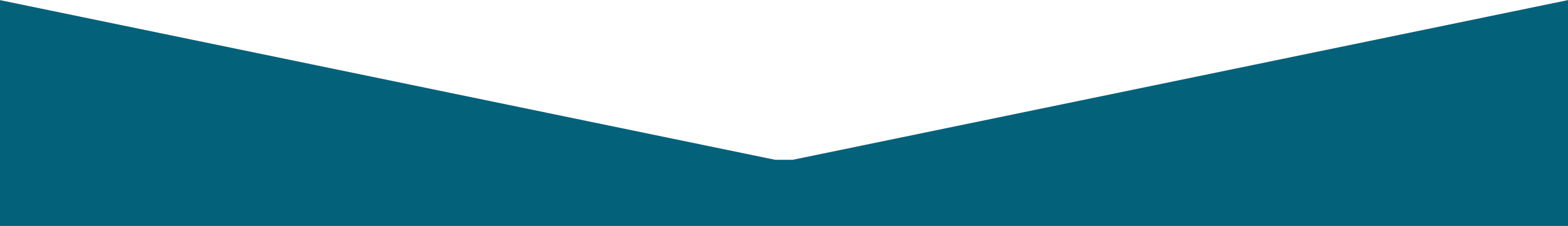 Receipts / Costs
Revenue
Forecast PRF Receipts (December)              $449.0m
Actual PRF Receipts (December)              $477.3m

Lettings
Programmed Amounts (January)                   $516.7m 
Project Costs             (January)                   $533.9m
2
FY 2024 Highway Program Balance Overview
Balance
FY 2024 Program Balance (June 2023)               ($24.9m)

December PRF Receipts Difference                   $28.3m 

January Project Letting Difference                 ($17.2m)

Program Balance       (January 2024)         ($13.8m)
Previous Balance Reported:     ($4.9m)
3
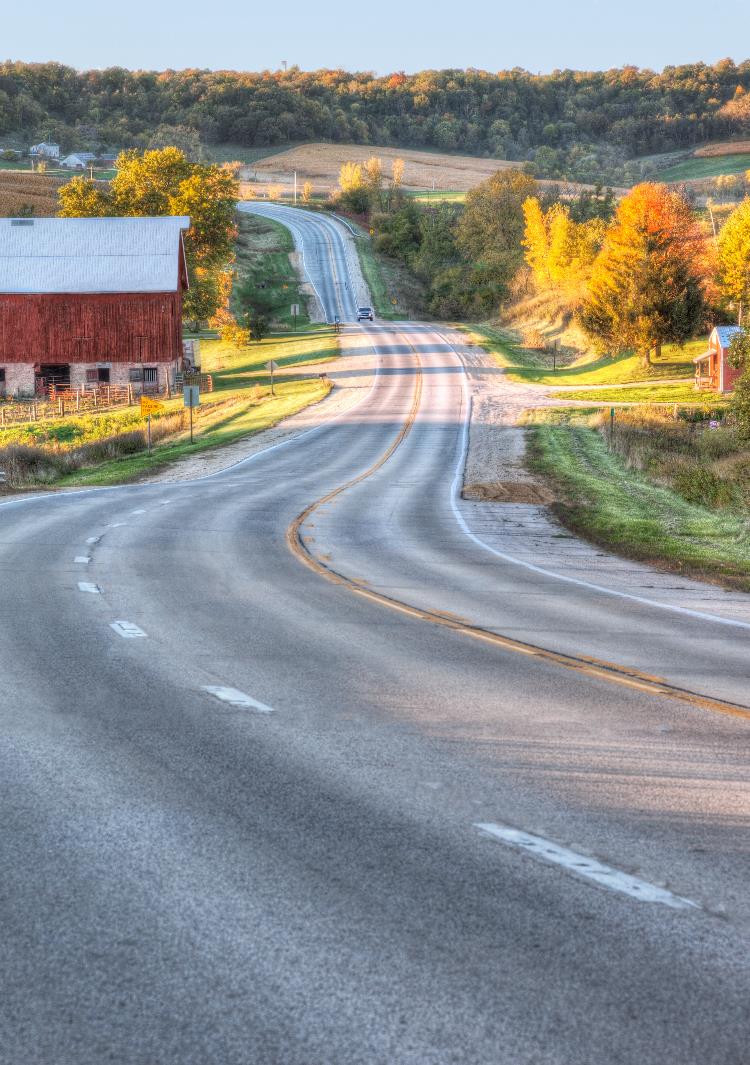 Fiscal Year 2024 Overview
Revenue: Expect monthly revenue fluctuations.
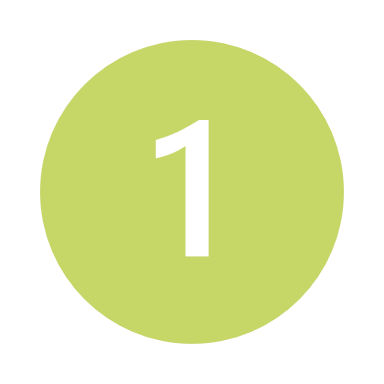 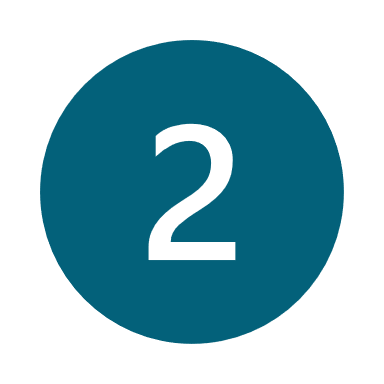 Lettings:
Approximately 66 percent of the FY 2024 Program has been awarded.
The January letting was approximately $100 million.
Next letting scheduled for February 20, 2024.
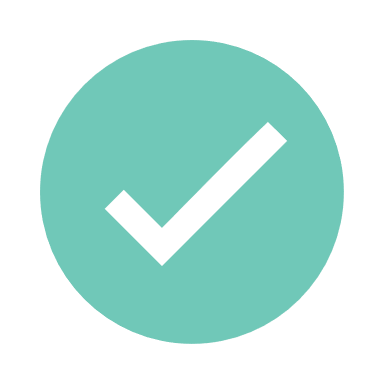 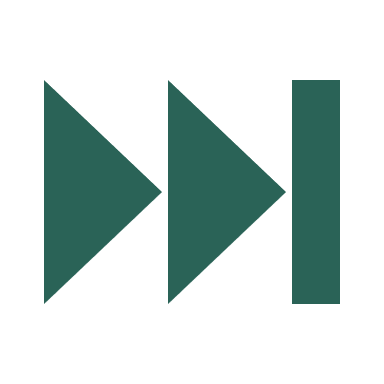 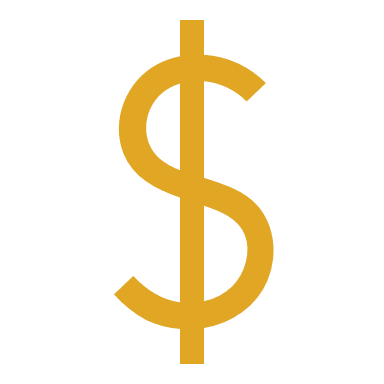 Questions?